Medicine presentation and administration
Lec. Dr. Abeer A. Rashid
Definition of a medicinal product
A medicinal product is any product used for the prophylaxis or management of diseases that brings about the purpose of affecting body function or is used to make a medical diagnosis.
earlier times, plants were the primary source of substances intended for a medicinal effect. Minerals and substances of animal origin started to be used later on.
As the purity and potency of drugs or ‘active ingredients’ have increased, the dose required has decreased

When introduced into the body, all drugs cause cellular changes, described as drug action, followed by physiological changes that are described as the drug effect
The ‘rights’of medicine administration
When administering medicines, it is important to ensure that the  right medicine at the  right  dose, in the right form is administered to the right patient, at the right  time, by the  right route, using the  right technique, and that the  right  documentation is kept.
Pharmaceutical development
Drugs have to undergo pre-formulation studies and formulation development to present the drug in an appropriate dosage form. 
 This is a complex, time-consuming and expensive process.
Pre-formulation studies
These are carried out to investigate the physical and chemical properties of a drug including: 
 solubility and dissolution rates 
 chemical stability 
 lipophilicity 
 melting point 
 particle morphology.
Formulation development
Aims to develop formulations of the drug while overcoming shortcomings of the compound (e.g. low solubility in water for omeprazole, taste) 
 Takes into account properties of drug substance and desired final dosage form.
Route of administration
Drug effects can be subdivided into: 
 systemic effect: drug is distributed throughout the body to cause a general effect (e.g. tablets) 

 local effect: drug is limited to the area of the body where it is administered (e.g. nose drops).
The choice of a particular route of administration of a drug may depend on many factors, including: 
 desired effect (if a fast action is required, intravenous administration is preferred, e.g. in emergency situations) 
 local effect desired to reduce side-effects (e.g. administration of bronchodilators and corticosteroids as inhalers in asthma) 
 absorption qualities of the drug (e.g. administration of gentamicin for a systemic effect has to be done parenterally) 
 the ability of the drug to withstand the conditions of the gastrointestinal tract (e.g. insulin cannot be administered orally since it is degraded in the gastrointestinal tract).
Considerations in dosage form development
Conceal taste and odour for orally administered preparations (e.g. capsules, syrups) 
Provide protection of drug from destruction in the stomach after oral administration (e.g. enteric-coated tablets) 
 Provide liquid preparations of drugs that are insoluble or unstable in a vehicle (e.g. suspensions) 
 Provide rate-controlled drug action (e.g. modified-release tablets and capsules).
Routes of administration and examples of dosage forms
Oral route:–solid oral dosage forms (tablets, capsules)
liquid oral dosage forms (syrups, suspension) 
Topical route:–transdermal drug delivery–inhalation–nasal, ophthalmic ear drops–creams, ointments, lotions, powders
 Parenteral route:–intramuscular, subcutaneous, intravenous–use of pumps, implants 
 Rectal route:–enemas, suppositories 
 Vaginal route:–pessaries, fluid solutions, creams.
Oral route 
Advantages 
 Simple, convenient 
 Self-administration possible. 
Disadvantages 
 Irregular absorption from the gastrointestinal tract (e.g. due to food) 
 Drugs may be destroyed by acid or enzymes in the gastrointestinal tract 
 Limitations when patient is unconscious, vomiting or in pre-/post-operative patients.
Formulations 
Tablets may be:–effervescent–enteric coated–modified release 
 Capsules are easier to swallow but more costly to produce.
 They may be:–soft capsule: a unit that is formed from one piece and where the processes of filling and formation of the outer unit are carried out in a single operation or–hard capsule: consists of two separate components, namely the cap and the body.
Sublingual tablets 
 Drug administered under the tongue (e.g. glyceryl trinitrate) 
 Preferred to achieve rapid action or to bypass drug metabolism.
Buccal tablets 
Drug placed between gum and mucous membranes 
 They are absorbed slowly and may be used for a local effect.
Modified-release oral preparations 
 Extended-release preparations: preparations where the release of drug is extended to achieve sustained plasma drug concentrations, resulting in decreased requirement for frequent dosing 
 Delayed-release preparations: preparations where the release of drug is delayed so that absorption takes place at a later stage in the gastrointestinal tract (e.g. enteric-coated preparations).
Topical route 
Advantages 
 May be adopted to provide a localised effect 
 When route used to provide systemic effect, firstpass effect is reduced.
 Disadvantages  
Some dosage forms used for topical administration require particular patient advice to ensure safe and appropriate drug administration
Local reactions may occur as side-effects 
 When systemic absorption is required, lipid solubility of drugs is a required characteristic.
Transdermal drug delivery 
This is a system of drug delivery where drug molecules are presented in a variety of sizes and shapes that allow for absorption through the skin and into the bloodstream at various rates.
 Advantages 
 Ease of application 
 Effectiveness for a long period of time allowing for retention of patch for a number of hours 
 Consistent blood drug level of drug is achieved.
 Examples include nicotine patches and glyceryl trinitrate patches.
Metered-dose inhalers 
Inhalers present the drug as an aerosol, usually as liquid, sometimes as a powder formulation, and are intended for topical application in the respiratory tract (see also Chapter 25). 
Used in the management of respiratory disease, e.g. asthma. 
Proper technique is required. 
 Provide rapid onset of action and minimal sideeffects due to topical action. 
Examples include salbutamol, salmeterol and budesonide.
Inhalation of oxygen 
Oxygen therapy is by inhalation and it is prescribed by specifying the flow rate, concentration, method of delivery and length of time of administration. 
 Note that 100% oxygen may result in oxygen toxicity, presenting with symptoms such  as alveolar collapse, intra-alveolar haemorrhage and disturbance of the central nervous system 
Masks are required to administer oxygen to the patient. 
 Patients may require domiciliary use of oxygen and therefore access to oxygen cylinders
Ophthalmic administration 
Preparation must be sterile and patient should be advised that once opened product should be discarded within 4 weeks. 
Good practice requires that the opening date is documented on the pack to ensure that products that have been opened more than 4 weeks previously are not used
Patients or their carers require knowledge of the proper technique for application of the product to avoid touching the container against the eye or anything else to avoid contamination of the containers 
Ophthalmic preparations include:–eye drops–eye lotions–eye ointments.
Otic administration • Patient must remain on his or her side for about 5 minutes to allow formulation to reach inner ear canal.
Caution when using ear drops if patency of eardrum is not ensured 
Nasal administration 
 Nasal drops: preferred in infants due to better spread as opposed to spray
Nasal spray: preferred since they are less likely to be associated with postnasal drip of the drug leading to an aftertaste.
Rectal route 
Advantages 
 Bypasses the oral route and so is useful when when patient is nauseated or vomiting, postoperative and not able to take medicines orally. 
 May be used for a local effect in the colon (e.g. in constipation). 
Disadvantages 
 Inconvenient and not well accepted by patients 
Erratic absorption.
Vaginal route 
Advantages 
 May be used to treat local infections 
 Allows for local application of hormone replacement therapy.
 Disadvantage 
Inconvenient and not well accepted by patients.
 Examples of dosage forms available include douches, creams and pessaries.
Parenteral route 
Advantages • Allows for administration of drugs intended for a systemic effect that cannot be presented through other routes because of erratic absorption or first-pass effects
Depending on the formulation used and the dosage form, may be used to provide a fast onset of action or a prolonged action 
 Useful when patient is not cooperative.
Disadvantages 
Formulation has to be sterile 
 More expensive to manufacture 
 Usually requires administration by a healthcare professional 
May not be well accepted by patients.
Subcutaneous injection 
 Given just below the skin and the layer of fatty tissue usually in the arm or thigh 
Not for oily fluids 
 A small volume (2 mL) can be administered 
 Example is insulin.
Intramuscular injection 
 Administered into a large muscle usually in buttocks or anterior lateral thigh 
 Used for aqueous and oily suspensions with the latter presenting a prolonged action 
 Larger amount can be administered than subcutaneous injection (up to 5 mL) 
 Absorption more rapid than subcutaneous injection but can be modified by the addition of adrenaline or hyaluronidase 
 Used, for example, for immunisation.
Intravenous drug administration 
Administered usually on internal flexure of elbow, but other sites may be used. 
 Aqueous solutions are administered. 
Volume varies from  1 mL to  3000 mL where the fluid is administered as an infusion.
Used in emergency, when immediate effect is required, when drug is not available in other routes, or when large volumes of fluid are required (infusion). 
 Examples include antibacterials, corticosteroids and replacement fluids (e.g. saline).
Devices required for parenteral administration
Syringes 
 Sterile 
 Size variability (0.5–50 mL) 
 Position of hub, central for most, eccentric for intravenous 
 Insulin syringes – calibrated in units (U). 
Needles 
Sterile • Gauge (G) – diameter of lumen, 16–30G
the larger the number, the smaller the diameter • Length of needle may vary.
Implant 
Device inserted surgically under the skin for delivery of medication
 Device releases drug slowly and consistently 
Disadvantage is that termination of therapy requires surgical removal 
 Example is levonorgestrel implant. 
Pumps 
Medication is administered via pump to provide continuous flow into the system. 
 Pump is electronically programmed to deliver a predetermined amount of drug over a predetermined amount of time. 
Alarms should not be overridden. 
 Examples are opioid analgesia in postoperative or palliative care, insulin therapy.
Questions 
1. Explain the differences between the intravenous route of drug administration and the intramuscular route of drug administration. 
2 .What are the advantages of transdermal drug delivery and give an example of a drug that is presented in this way?
 3. Name two advantages for using the rectal route of drug administration. 
4 .What are the limitations to the use of eye drops?
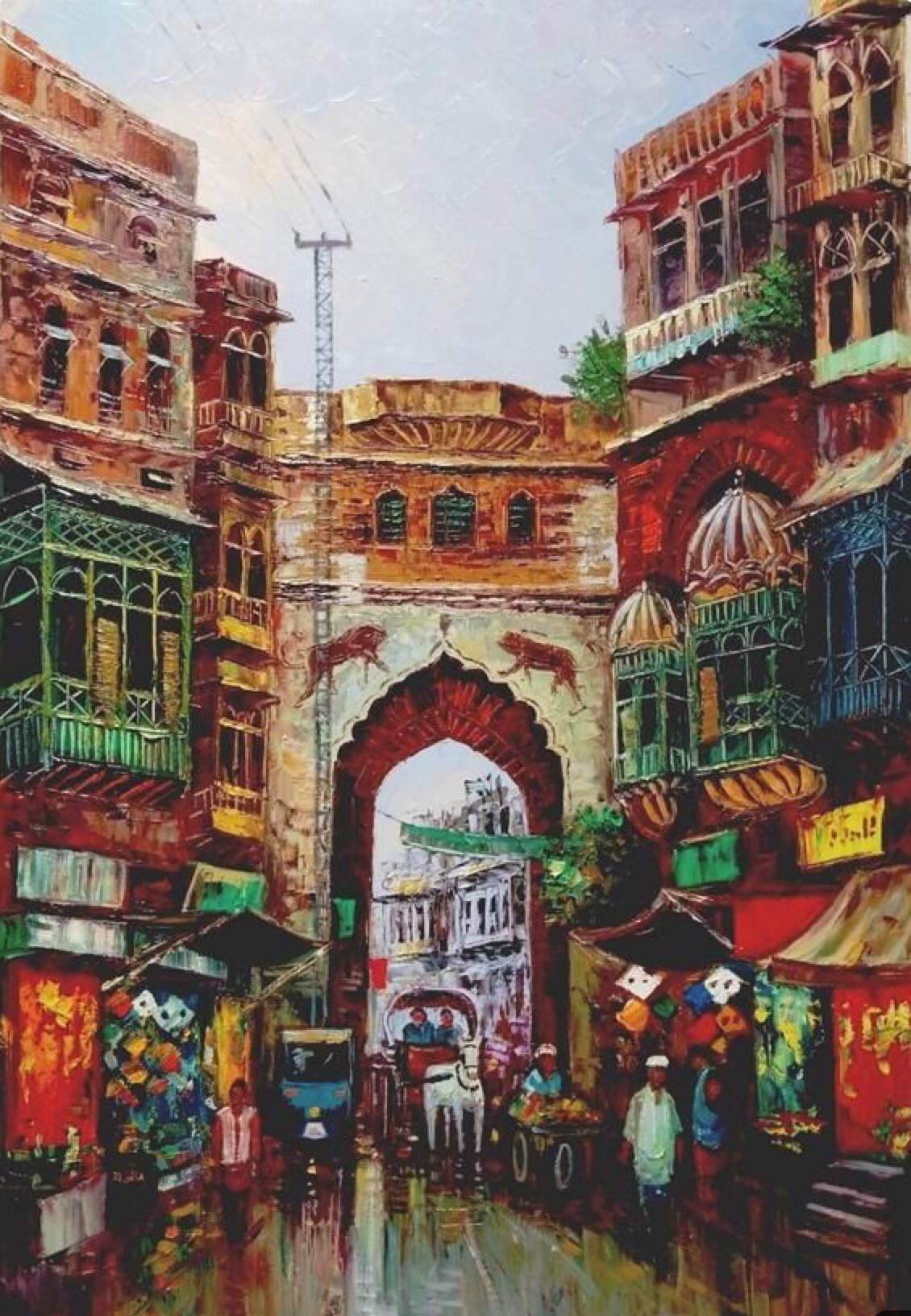 Thank you